Language differences in the perceptual content of laryngeal contrasts: the role of VOT and F0 in indicating contrasts in Korean, Japanese, English, and Spanish
Eric N. Oglesbee, Ph.D.
Assistant Professor of Linguistics
Bethel College (IN)
Introduction
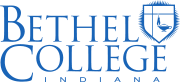 Perception in multidimensional stimulus spaces
Why?
How?
Experiment 1: Perceptual preferences in a five-cue stimulus space
40 total native speakers
English (10), Spanish (10), Japanese (10), and Korean (10)
Experiment 2: Comparison between perceptual preferences in a six-cue stimulus space and usage of those cues in a production task
12 total native speakers
English (2), Spanish (3), Japanese (2), Korean (2), and Quebec French (3)
Multidimensional Perception
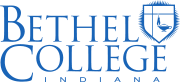 Why be concerned about multiple acoustic cues for a phonological contrast?
Multiple cues may be needed to disambiguate a group of sounds at a single point of articulation within a language.
Ex. Overlapping VOT distributions in Korean fortis and lenis stops (Lisker & Abramson, Figure 5, 1964)
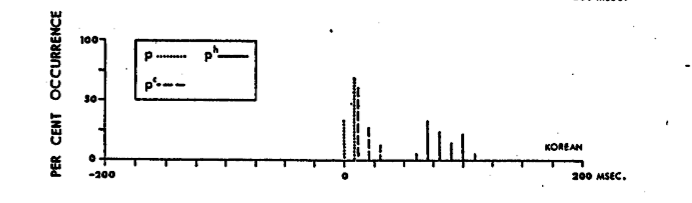 Multidimensional Perception
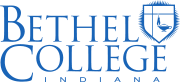 Why be concerned about multiple acoustic cues for a phonological contrast?
Even though manipulating
a single cue can cause a 
category shift for a listener, this 
does not mean that the
manipulated cue is the only 
one relevant to categorization.
Ex. Single formant shifting 
(Oglesbee & Kewley-Port, Figure 1, 2009)
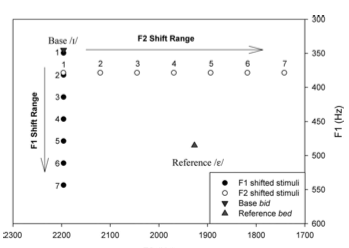 Multidimensional Perception
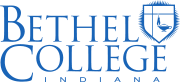 How can multiple cues be studied in a single experiment?
Forced-choice approaches to categorization are too cumbersome
5 cues with 10 different settings = 105 (100,000) unique stimuli
Oglesbee & de Jong (2007) proposed an Algorithm for Multidimensional Best Exemplar Locations (AMBEL)
Using goodness judgments provided by the listener, the algorithm identifies regions of the stimulus space containing the best exemplars.
The algorithm also identifies the cues that most affect a listener’s judgment of the stimulus.
Multidimensional Perception
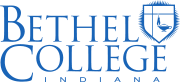 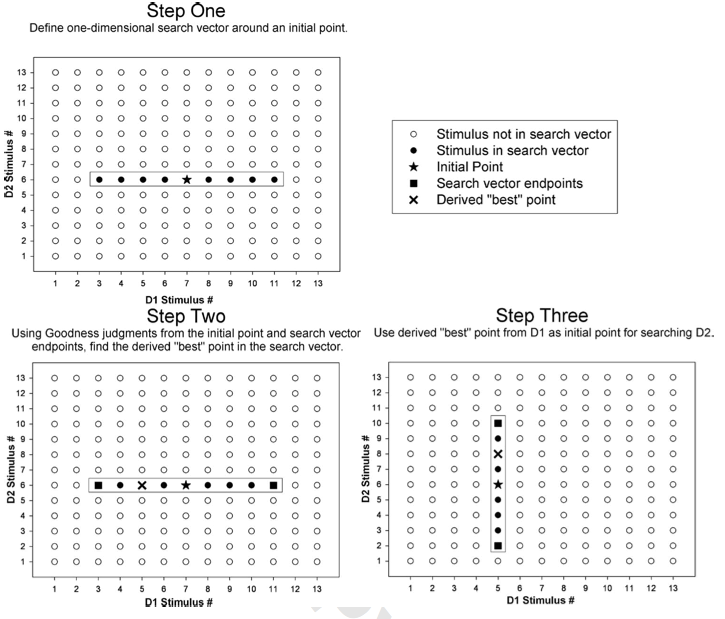 General search method
Fig. 1 from Oglesbee & de Jong (2007)
Subject interface
Multidimensional Perception
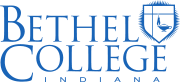 Additional notes concerning AMBEL:
The initial point of the search can be anywhere.
Center of stimulus space used as initial point in all reported experiments.
Using the same stimulus space with the same initial starting point allows for direct comparisons between languages.
AMBEL is a “first approximation” tool that gives distributions of best exemplars.
Exp. 1: Perception
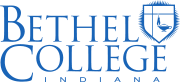 Acoustic Cues:
Voice Onset Time (25 levels)
Closure voicing
Voicing lag
Formant Transitions (7 levels)
F0 Register (7 levels)
F0 Initial Contour (11 levels)
Vowel Amplitude Contour (11 levels)
TOTAL # STIMULI: 148,225
Exp. 1: Perception
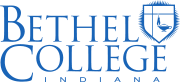 Acoustic Cues:
Voice Onset Time (25 levels)
Closure voicing
Voicing lag
Formant Transitions (7 levels)
F0 Register (7 levels)
F0 Initial Contour (11 levels)
Vowel Amplitude Contour (11 levels)
TOTAL # STIMULI: 148,225
Exp. 1: Perception
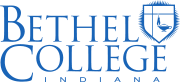 Participants:
English (10)
Japanese (10)
Korean (10)
Spanish (10)
3 destination points per participant = 30 per category
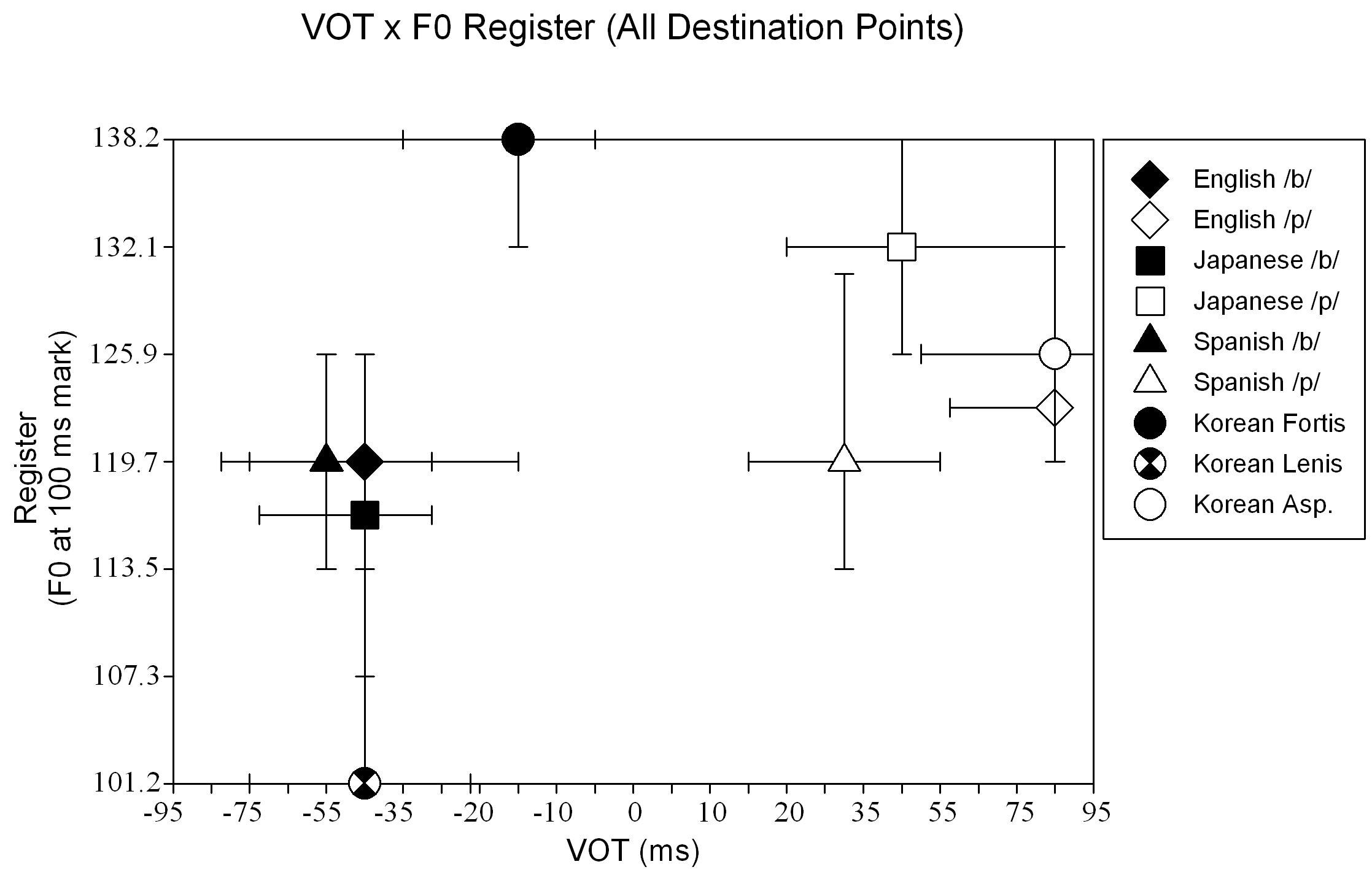 Exp. 1: Perception
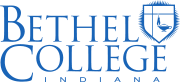 Spanish
VOT
No F0
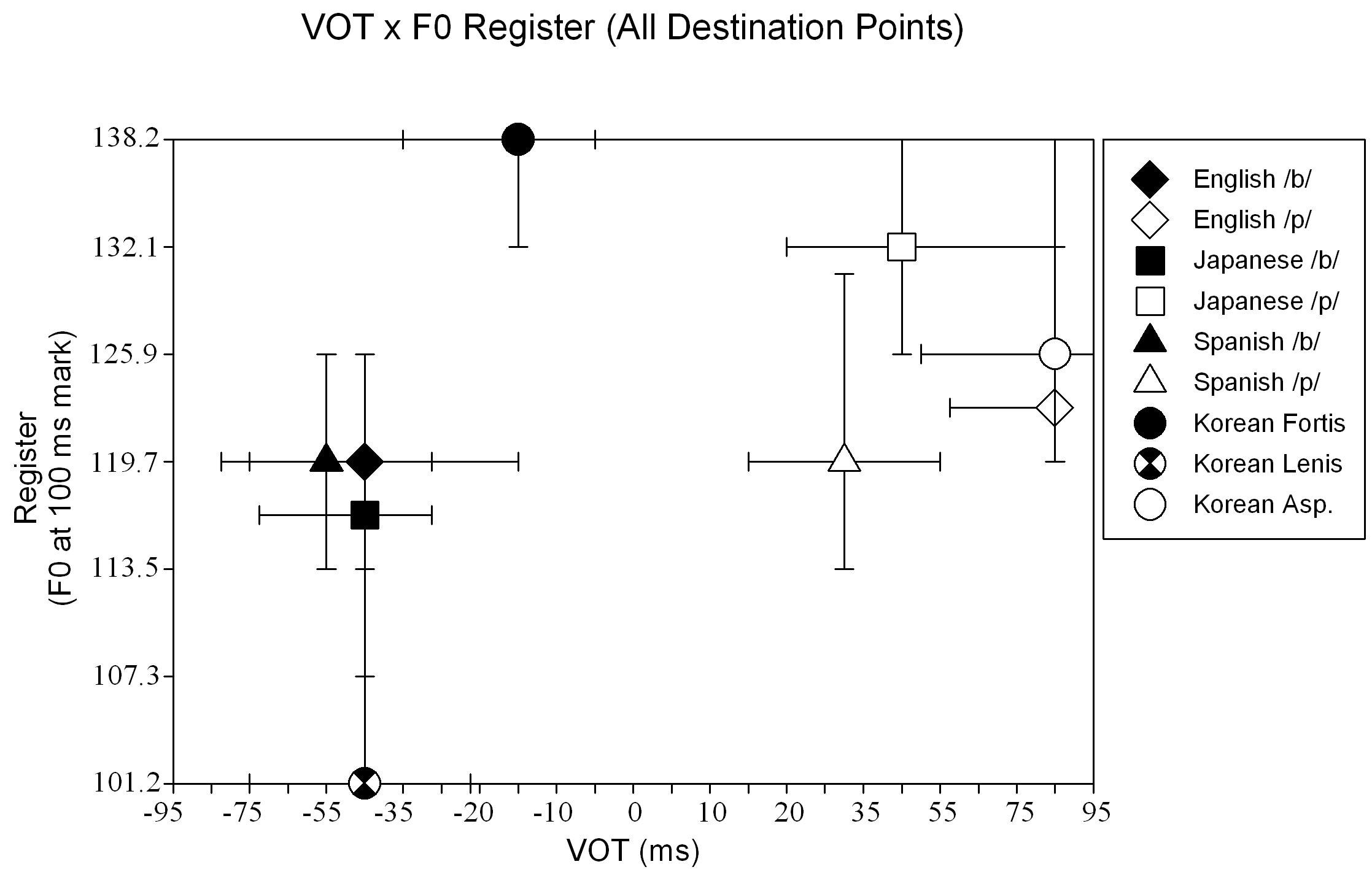 Exp. 1: Perception
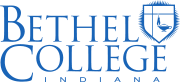 Spanish
VOT
No F0
English
VOT
Minor F0
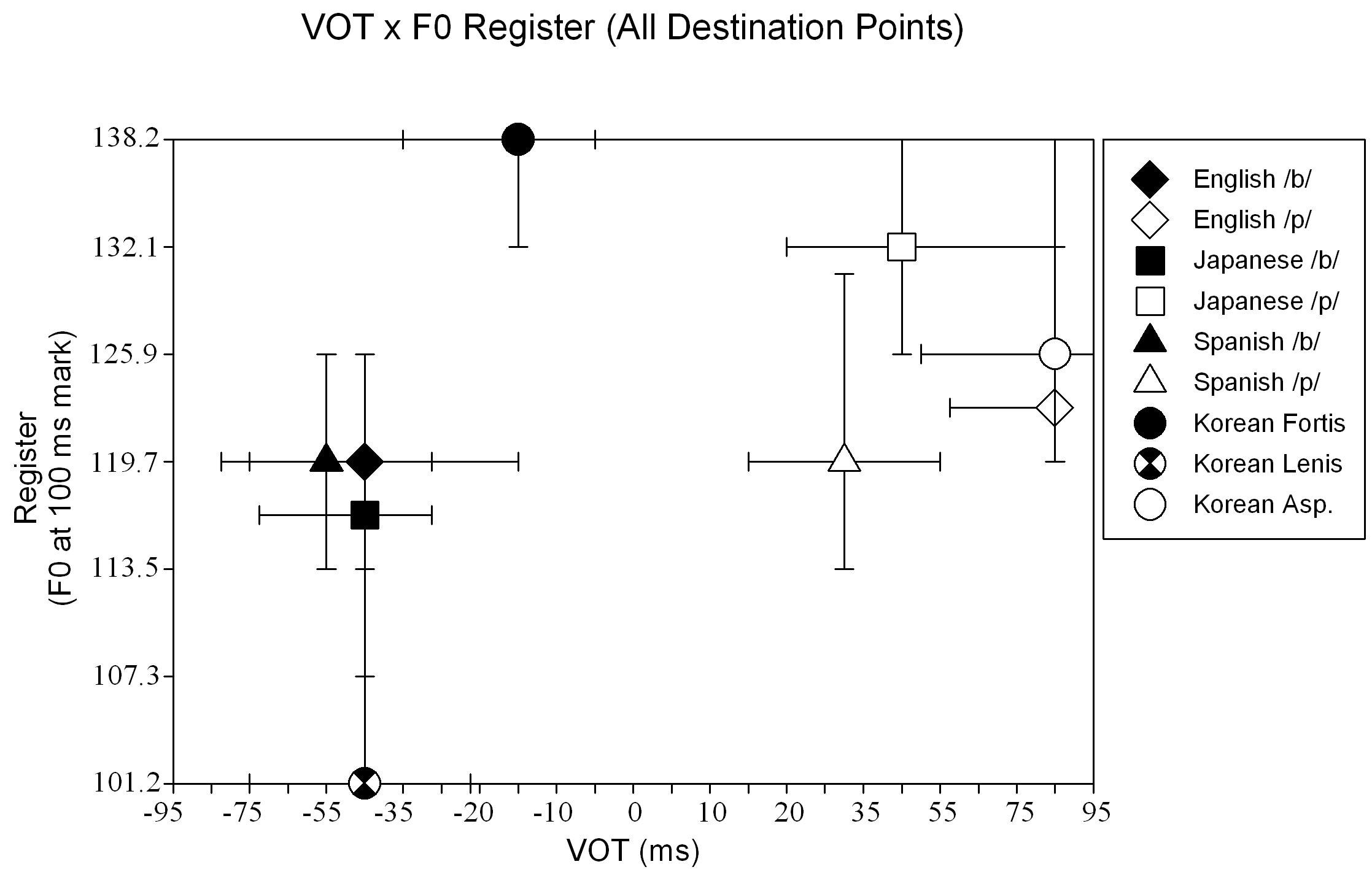 Exp. 1: Perception
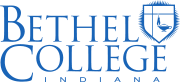 Spanish
VOT
No F0
English
VOT
Minor F0
Japanese
VOT
F0
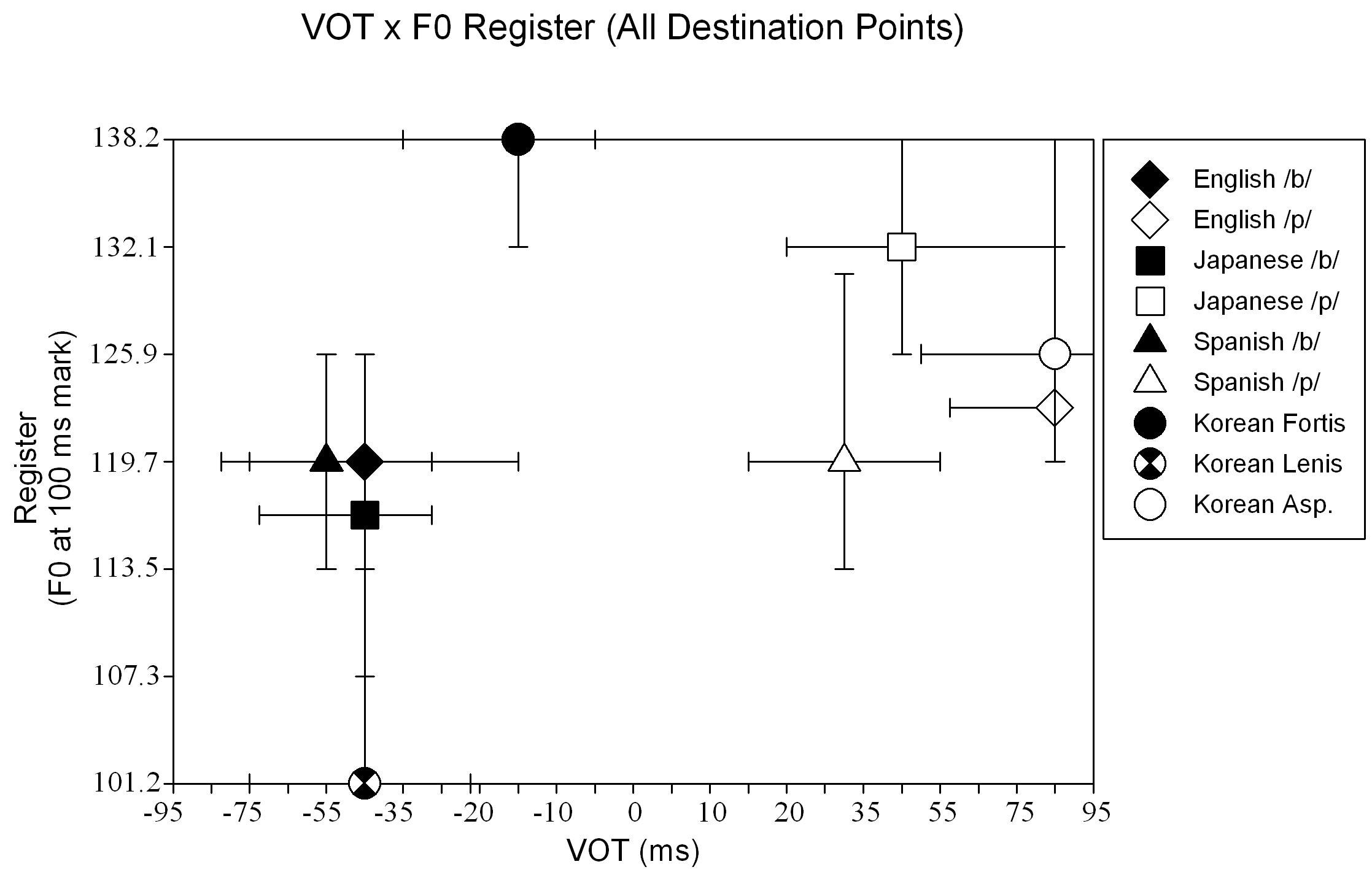 Exp. 1: Perception
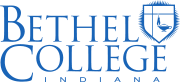 Spanish
VOT
No F0
English
VOT
Minor F0
Japanese
VOT
F0
Korean
VOT
F0
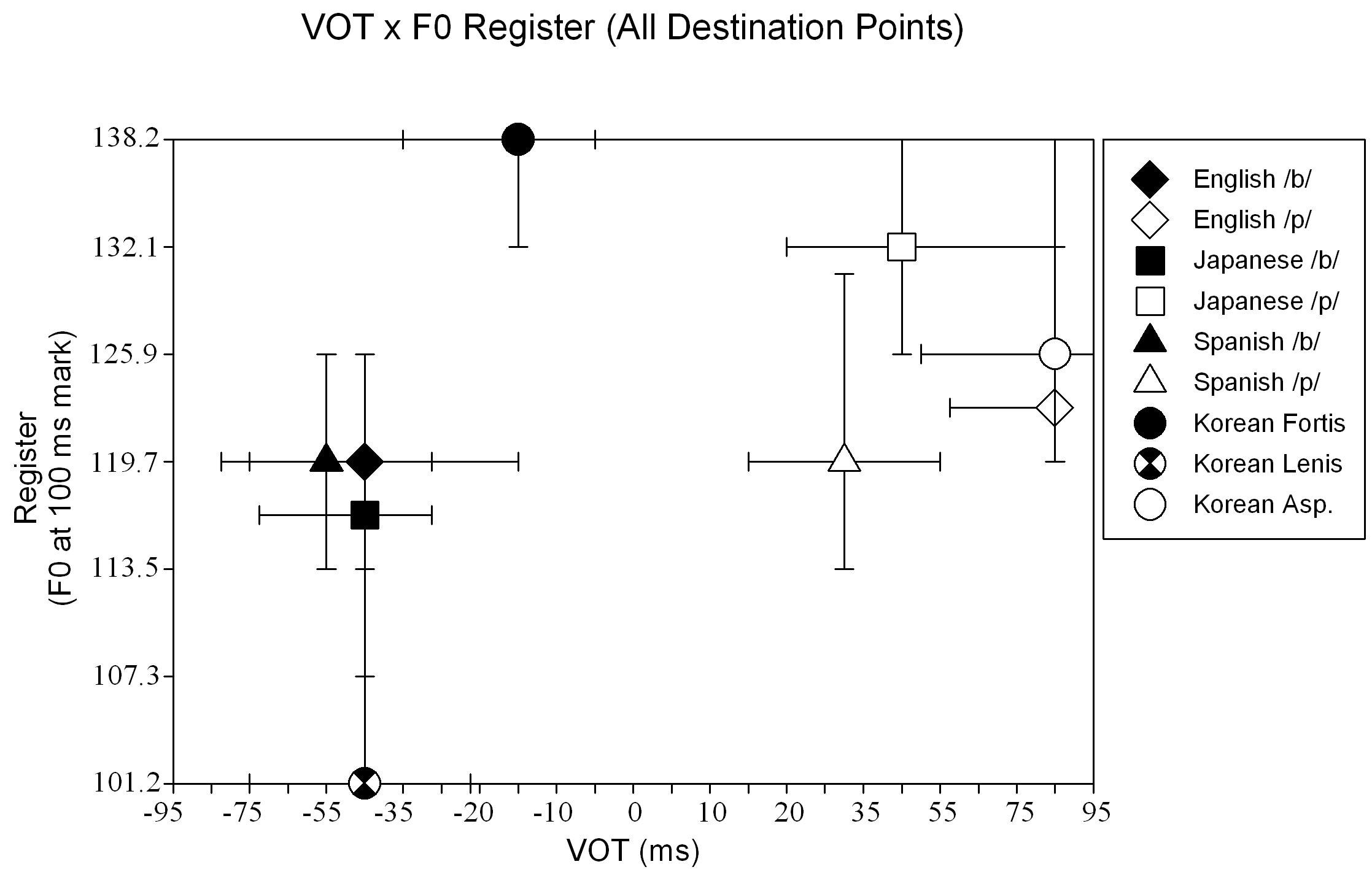 Exp. 1: Perception
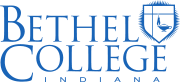 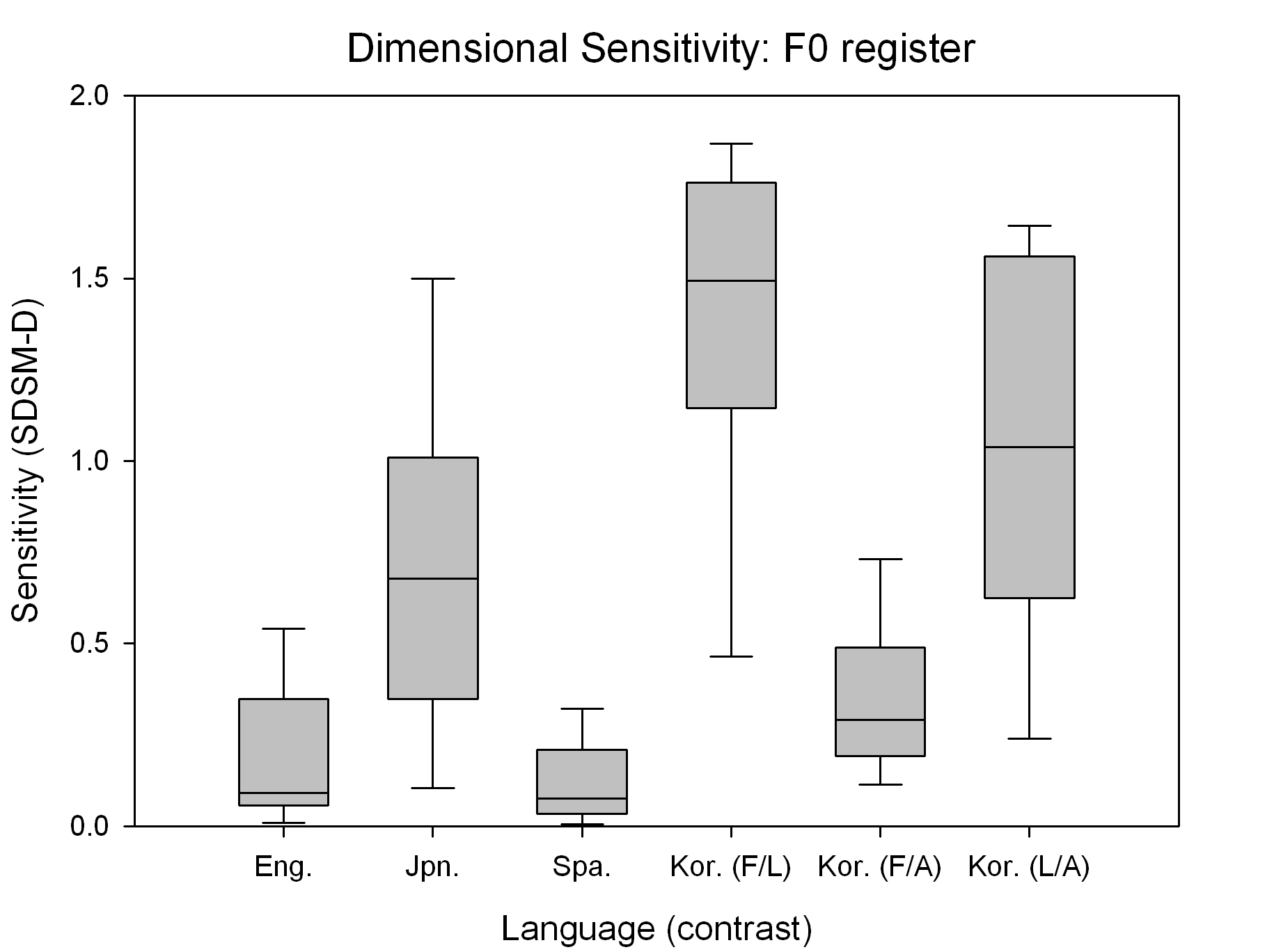 Key Observations:
F0 weighting appears to be a linguistic specification
A two-category language can have specifications for two non-redundant cues
E.g. Japanese
A three-category language can weight cues differently for each pairwise contrast
E.g. Korean
Fortis-Lenis: F0
Fortis-Aspirated: VOT & F0
Lenis-Aspirated: F0 & VOT
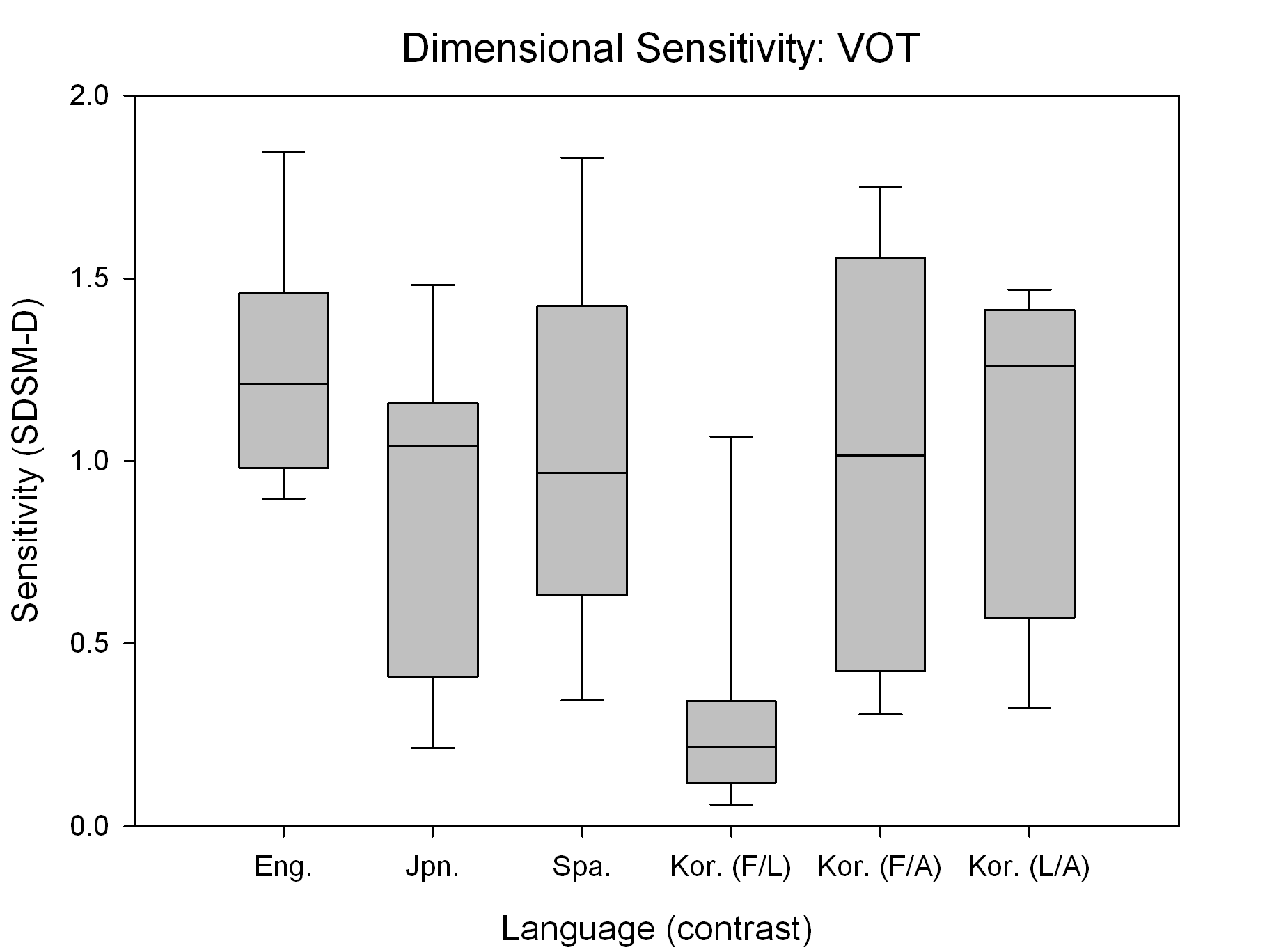 Exp. 2: Production
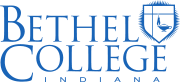 A related experiment examined within subject relationships between
the cues that speakers were sensitive to in perception, and
the acoustic cues participants manipulated in a lexical disambiguation task.
Experimental Tasks
Perception: AMBEL protocol in a 6-dimensional stimulus space (256,025 stimuli)
Voice Onset Time (19 levels)
Closure voicing
Voicing lag
Formant Transitions (7 levels)
F0 Register (7 levels)
F0 Initial Contour (5 levels)
Vowel Amplitude Contour (11 levels)
Burst Amplitude (5 levels)
Exp. 2: Production
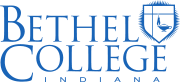 Experimental Tasks (cont.)
Production: Lexical disambiguation task
Ex. “No, I did not say “bot”, I said “pot”.
		             (non-focused)   (focused)
For languages other than English, comparable sentence frames were constructed by native speakers of the languages being studied.
Exp. 2: Production
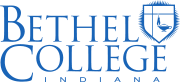 Production Measurements
Acoustic measurements were taken for the following cues
VOT
Proportion of closure voicing
Voicing lag
 F0 Register
Average F0 over the 60-80 ms time frame
F0 Initial Contour
Average F0 over the 0-40 ms time frame
Vowel Amplitude Contour
Initial amplitude relative to vowel midpoint
Slope of the line connecting the amplitude at vowel onset and amplitude at 15% duration of the vowel.
Exp. 2: Production
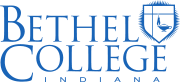 Results
The lexical disambiguation task affected the production of contrast cues differently across languages
Exp. 2: Production
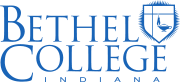 Results
In English, focus primarily resulted in the expansion of contrasts within the dimensions that listeners used for perception.
Conclusion
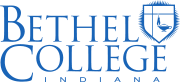 Conclusions
Work supported by NSF Grant 0446540
Extra Slides
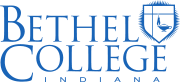 Exp. 1: Perception
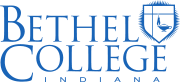 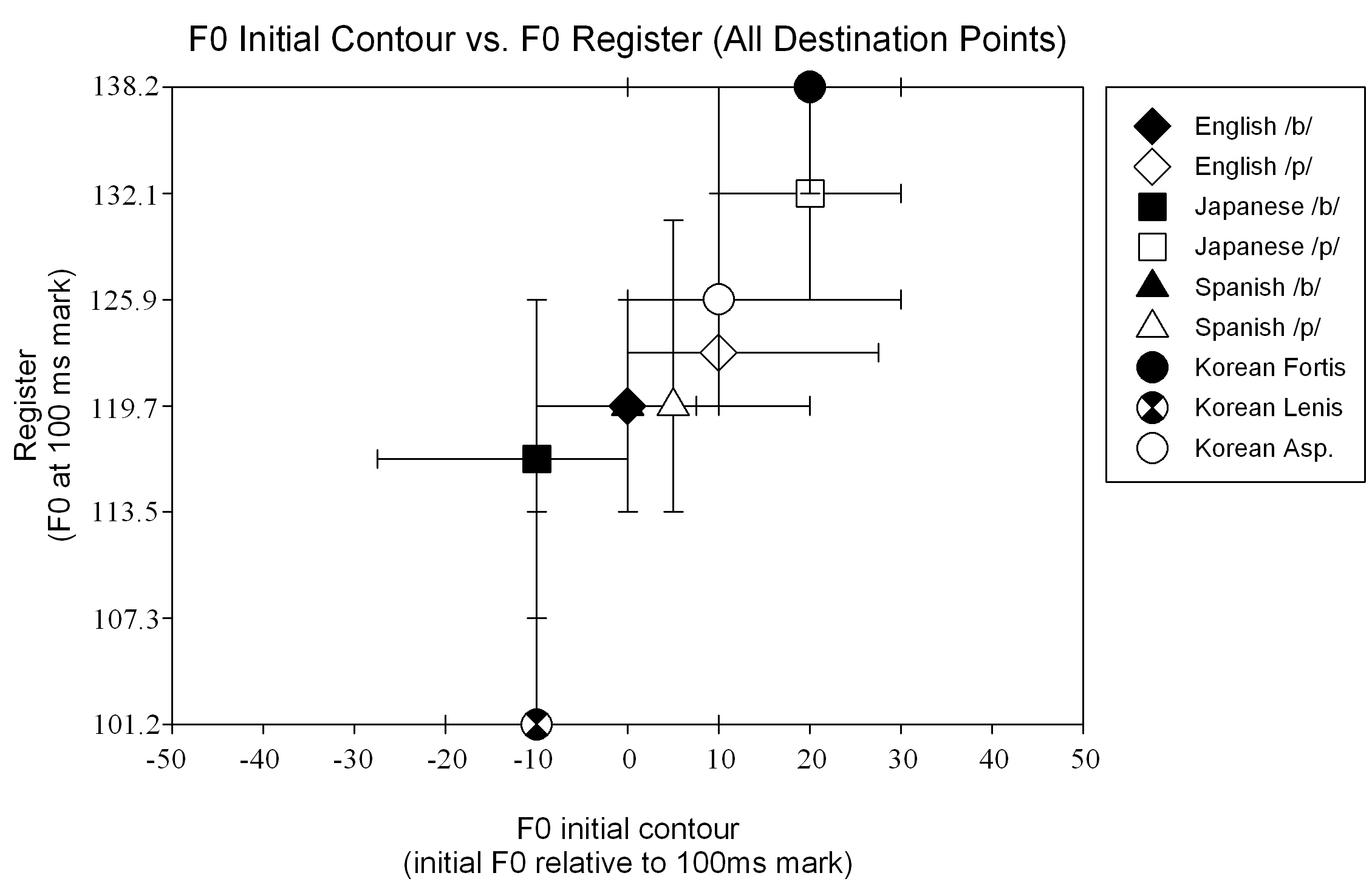 Spanish
VOT
No F0
English
VOT
Minor F0
Japanese
VOT
F0
Korean
VOT
F0
Exp. 1: Perception
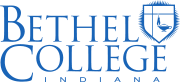 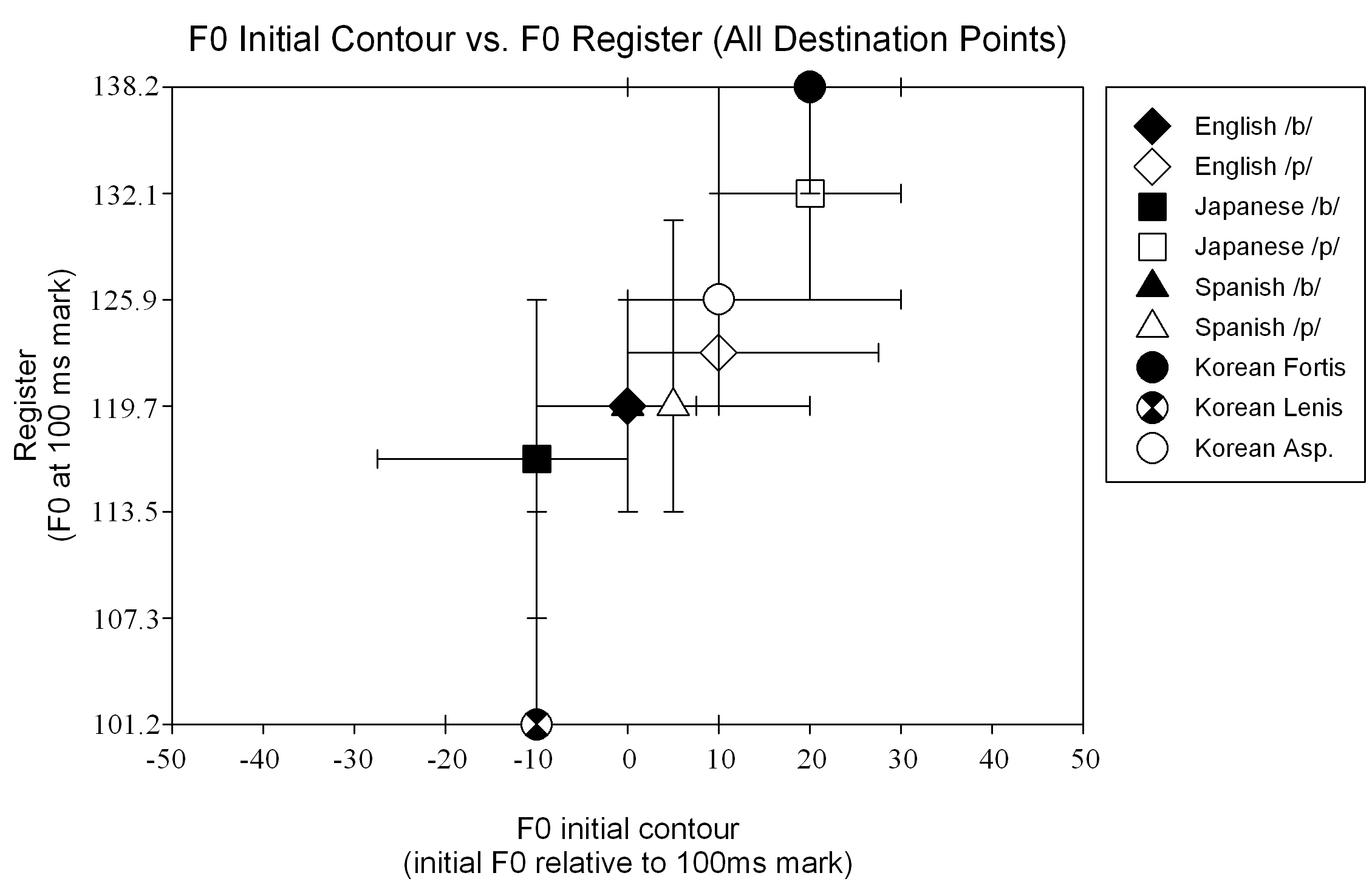 Spanish
VOT
No F0
English
VOT
Minor F0
Japanese
VOT
F0
Korean
VOT
F0
Exp. 1: Perception
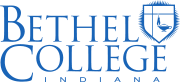 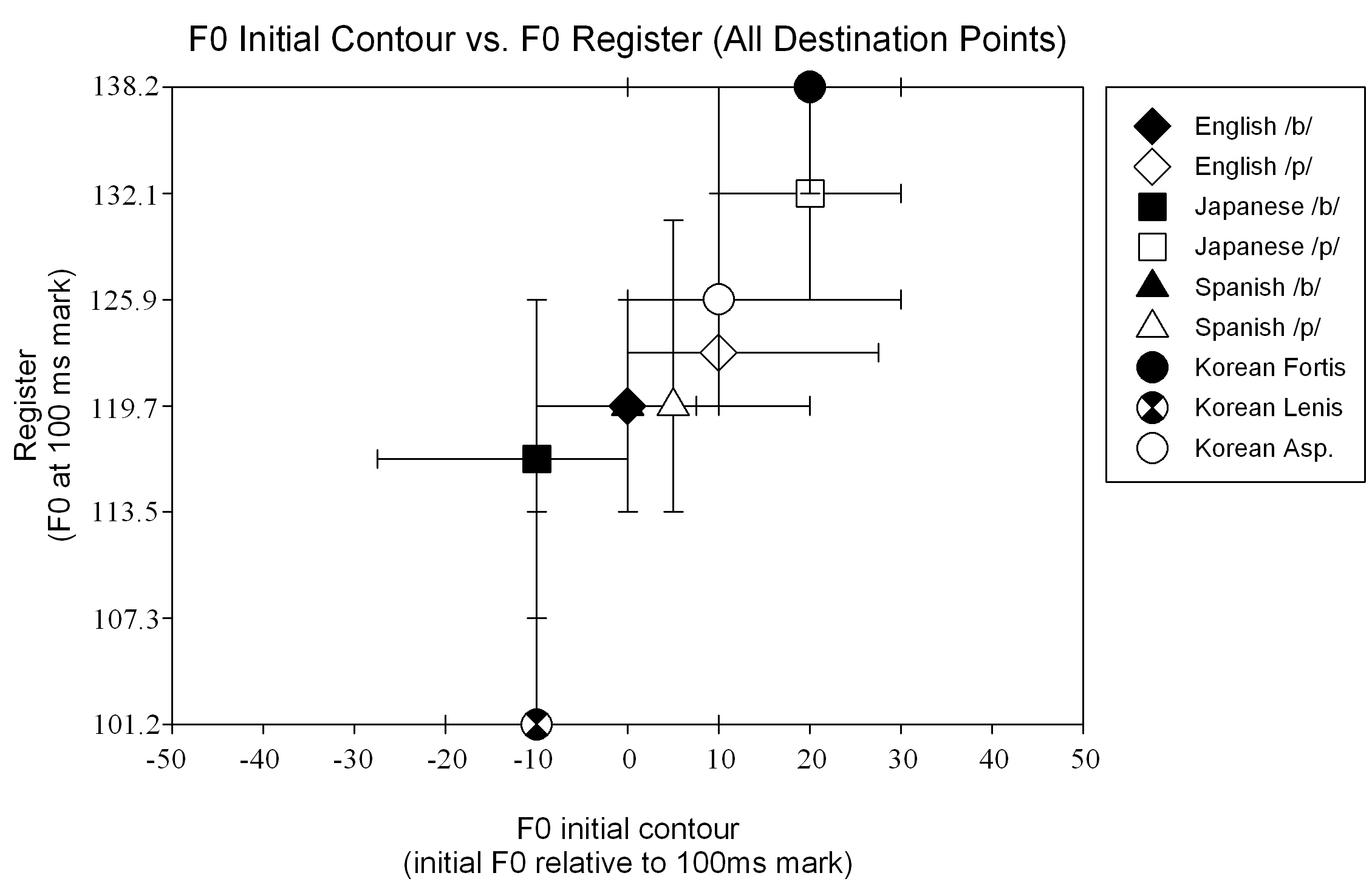 Spanish
VOT
No F0
English
VOT
Minor F0
Japanese
VOT
F0
Korean
VOT
F0
Exp. 1: Perception
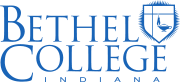 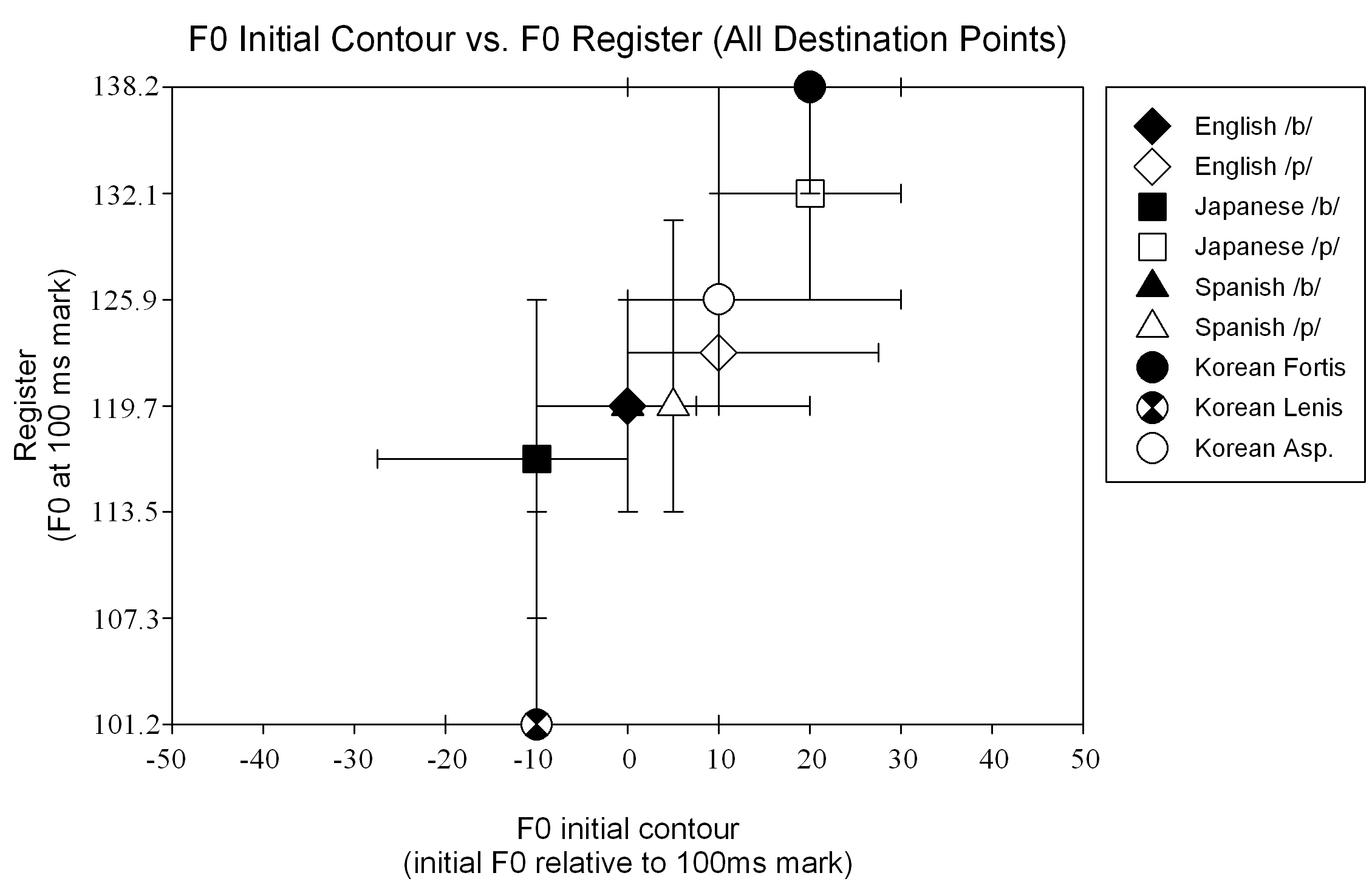 Spanish
VOT
No F0
English
VOT
Minor F0
Japanese
VOT
F0
Korean
VOT
F0